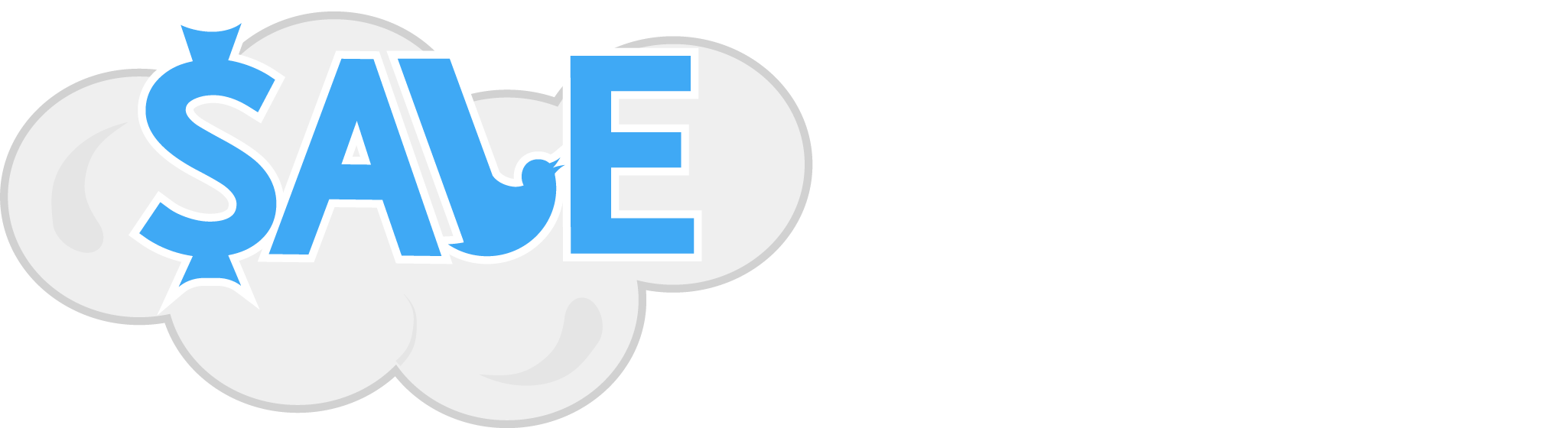 SaleCloud
Arian Shams  .  Vimal Kini  .  Gaurav Shetti  .  Divya Karthikeyan

Mentor: Miguel Rios
Problem
Difficult to find todays hottest deals that people tweet about at some location
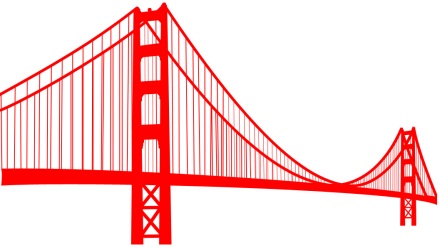 Project Scope
San Francisco
Idea
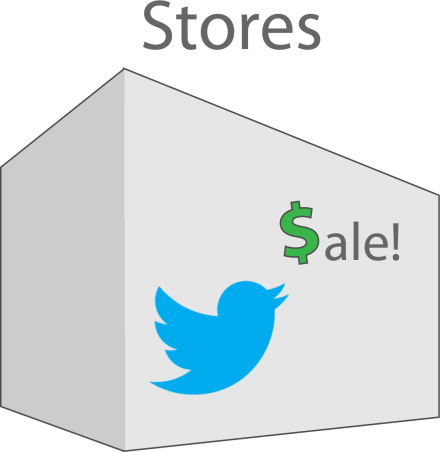 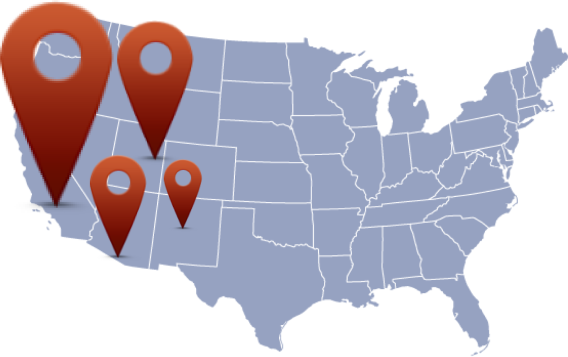 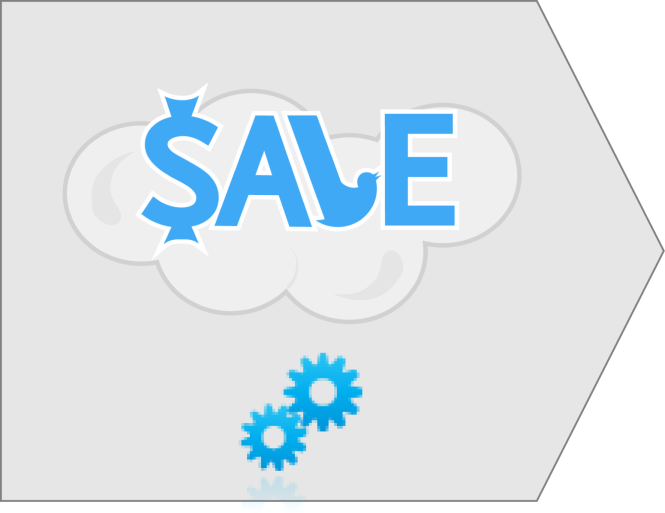 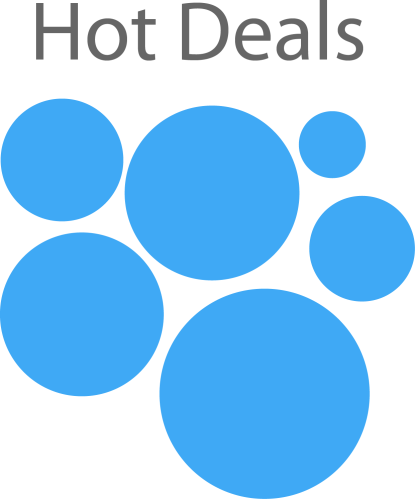 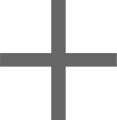 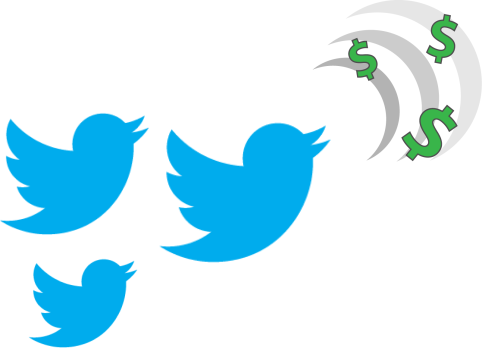 Demo
SaleCloud
Architecture
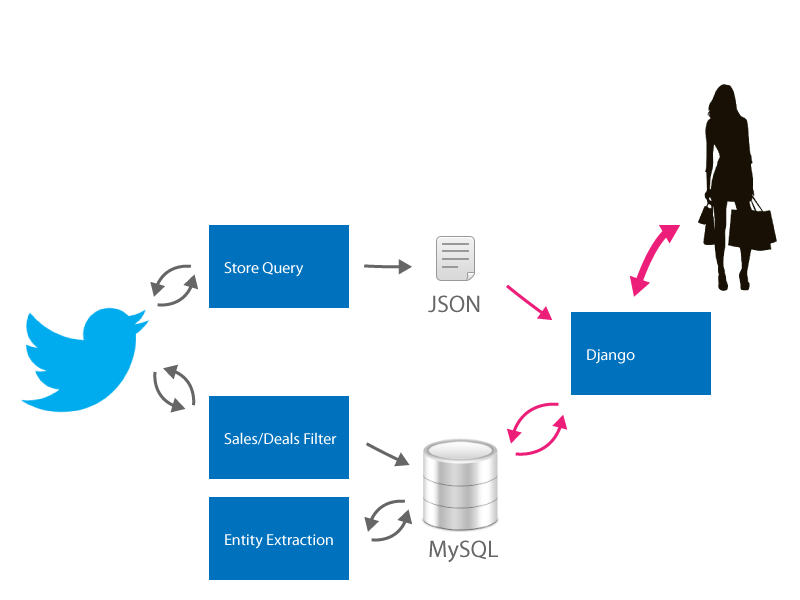 Challenges
Identifying Sales/Deals Related Tweets

Extracting Entities

API Limitations & Tweepy

Time
Questions
?